“When Pharaoh let the people go, God did not lead them on the road through the Philistine country, though that was shorter. For God said, “If they face war, they might change their minds and return to Egypt.” So God led the people around by the desert road toward the Red Sea. The Israelites went up out of Egypt ready for battle. Moses took the bones of Joseph with him because Joseph had made the Israelites swear an oath. He had said, “God will surely come to your aid, and then you must carry my bones up with you from this place.” After leaving Sukkoth they camped at Etham on the edge of the desert. By day the Lord went ahead of them in a pillar of cloud to guide them on their way and by night in a pillar of fire to give them light, so that they could travel by day or night. Neither the pillar of cloud by day nor the pillar of fire by night left its place in front of the people.” (Ex 13:17-22)
“Then Moses led Israel from the Red Sea and they went into the Desert of Shur. For three days they traveled in the desert without finding water. When they came to Marah, they could not drink its water because it was bitter. (That is why the place is called Marah.) So the people grumbled against Moses, saying, “What are we to drink?” Then Moses cried out to the Lord, and the Lord showed him a piece of wood. He threw it into the water, and the water became fit to drink. There the Lord issued a ruling and instruction for them and put them to the test. He said, “If you listen carefully to the Lord your God and do what is right in his eyes, if you pay attention to his commands and keep all his decrees, I will not bring on you any of the diseases I brought on the Egyptians, for I am the Lord, who heals you.” Then they came to Elim, where there were twelve springs and seventy palm trees, and they camped there near the water. (Ex. 15:22-27)
“The whole Israelite community set out from Elim and came to the Desert of Sin, which is between Elim and Sinai, on the fifteenth day of the second month after they had come out of Egypt.  In the desert the whole community grumbled against Moses and Aaron. The Israelites said to them, “If only we had died by the Lord’s hand in Egypt! There we sat around pots of meat and ate all the food we wanted, but you have brought us out into this desert to starve this entire assembly to death.” … (v.11) “The Lord said to Moses, “I have heard the grumbling of the Israelites. Tell them, ‘At twilight you will eat meat, and in the morning you will be filled with bread. Then you will know that I am the Lord your God.’”
That evening quail came and covered the camp, and in the morning there was a layer of dew around the camp. When the dew was gone, thin flakes like frost on the ground appeared on the desert floor. When the Israelites saw it, they said to each other, “What is it?” For they did not know what it was. Moses said to them, “It is the bread the Lord has given you to eat. This is what the Lord has commanded: ‘Everyone is to gather as much as they need. Take an omer for each person you have in your tent.’” The Israelites did as they were told; some gathered much, some little. And when they measured it by the omer, the one who gathered much did not have too much, and the one who gathered little did not have too little. Everyone had gathered just as much as they needed.” (Ex. 16: 1-3,11-18)
God provides for His people and offers protection to them while also positioning them, so they will learn to trust Him and be obedient to Him. 
In the span of about one month after                                       leaving Egypt, God had miraculously                                                                       provided adequate direction, sufficient                                                protection, water and food for the people                                                               of Israel, in spite of their regular grumbling. 
Mercy means withholding from someone that which he or she is due, while grace means giving to someone what he or she doesn’t deserve. 
God’s provision of direction, manna and quail and fresh water is an act of both grace and mercy and an incredible self-revelation as both gracious and merciful to a people just reacquainting themselves with Him.
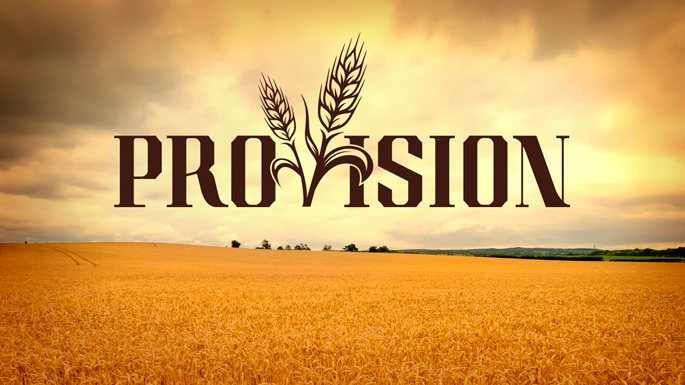 We cannot fail to recognize God’s positioning of His people in places where dependence upon and obedience to Him are required in each of our texts. 
God knew exactly how He desired to position His people for their greatest benefit and His greatest glory and He led them there. 
His positioning of the people of Israel in all three instances was curious to say the least.
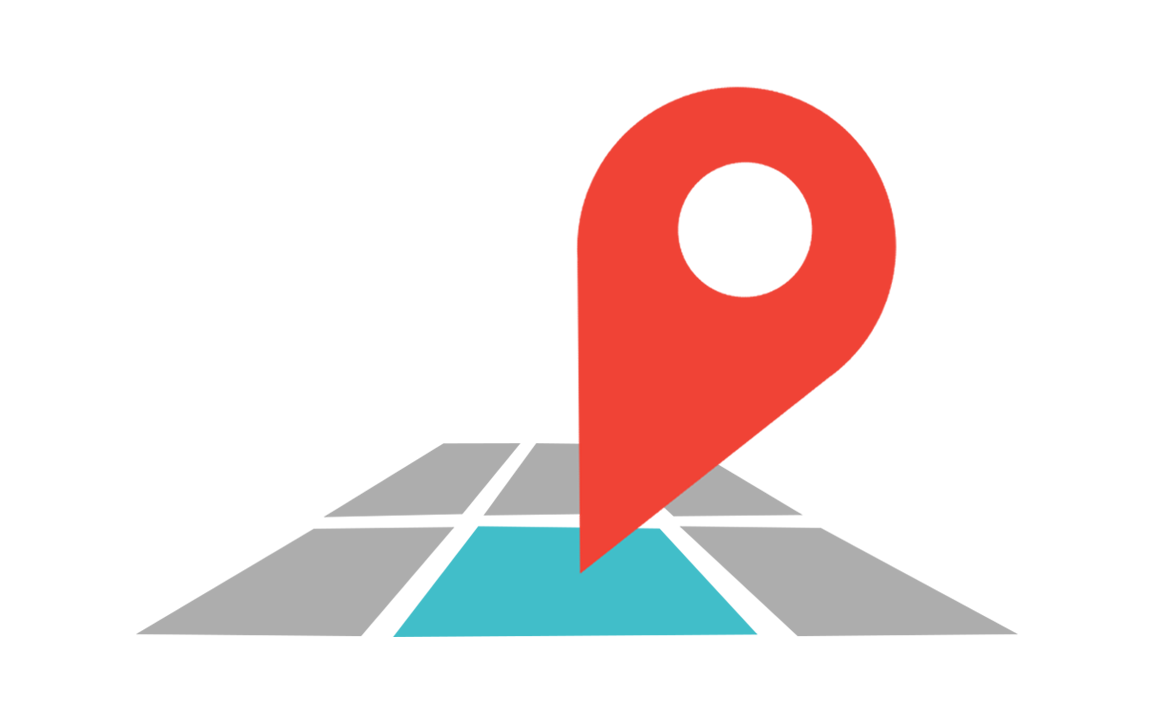 POSITIONING
FOR DEPENDENCE
God will position His people in such a way that dependence upon Him is encouraged, while also abundantly and sometimes miraculously providing for their flourishing. 
Oftentimes the positioning that encourages dependence upon God involves suffering or at the very least a failure of self-sufficiency. 
God was engaged in positioning His people in such a way that they might learn to truly depend upon Him for provision as not only their source of deliverance from slavery, but much more so as their source of life.
There is immense danger probable if a correct balance is not struck between His provision and His positioning of people for dependence upon Him. 
Provision without positioning for dependence leads to arrogant entitlement. 
Entitled attitudes generated by generous provision without adequate positioning for dependence                                                   upon God put us in danger of being                                                           blind to the grace and mercy of God                                                               that exists right in front of our faces.                                                            Let us remain aware of such danger!
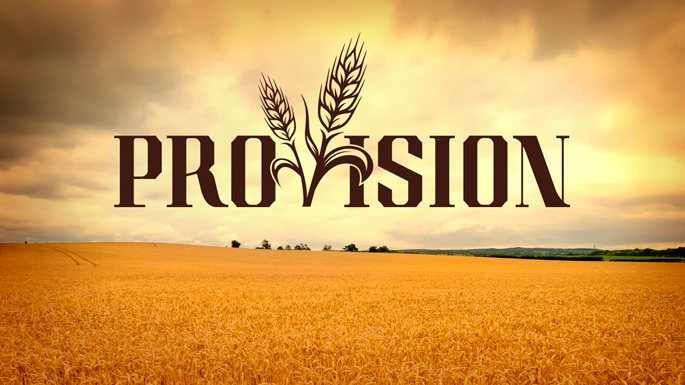 Positioning for dependence without adequate provision leads to barren fruitlessness. 
God promises to “equip [us] with everything good for doing his will” (Hebrews 12:21) and reminds us that “if [we], then, though [we] are evil, know how to give good gifts to [our] children, how much more will your Father in heaven give good gifts to those who ask him!” (Matthew 7:11). We can be assured then that if God has positioned us, then He will provide for us.
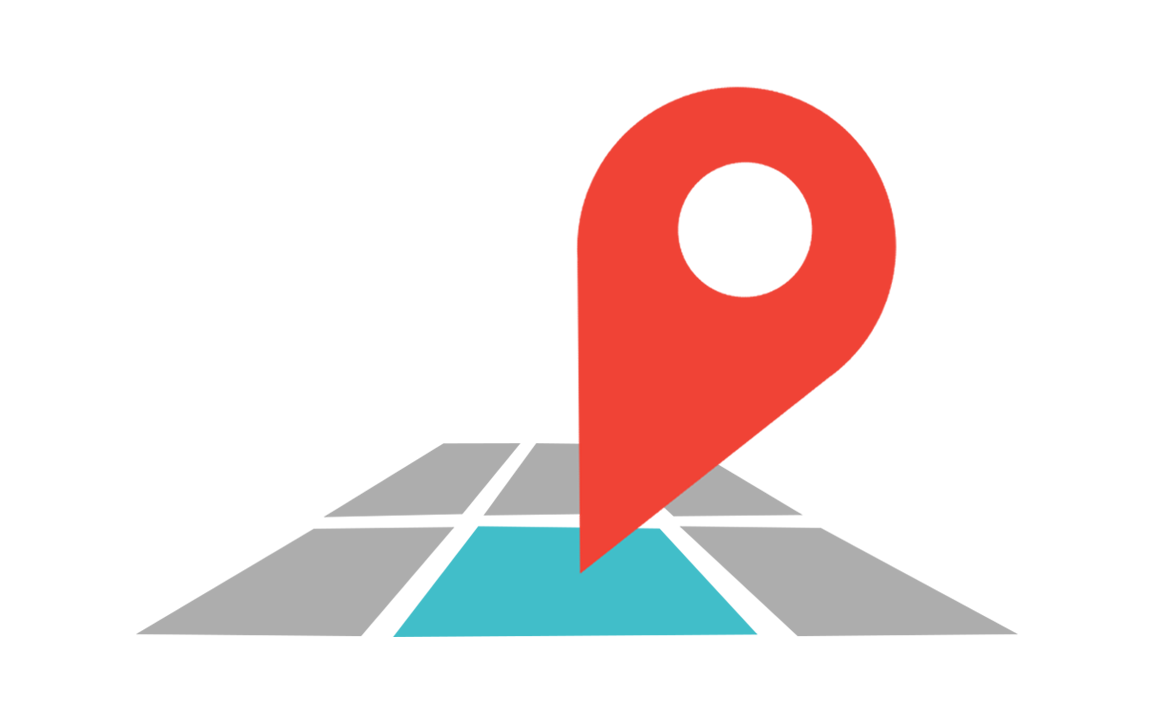 POSITIONING
FOR DEPENDENCE
“I know what it is to be in need, and I know what it is to have plenty. I have learned the secret of being content in any and every situation, whether well fed or hungry, whether living in plenty or in want. I can do all this through him who gives me strength … And my God will meet all your needs according to the riches of his glory in Christ Jesus”. (Philippians 4:12-13, 19) 
Because we are so well provided for – erroneously we conclude that this of our own doing – we fail to apprehend that it is not just that God’s grace is sufficient in an abstract, ultimate sense, but that His tangible grace each day is sufficient for all our needs. 
Do we today trust that God will provide for our tangible, physical needs? Or perhaps, more importantly, do we see the fact that our needs are met as a sign of God’s provision for us?
We don’t well understand what it is we actually need.
God has been teaching me that it is actually not up to me to determine my needs and my wants. 
When the Israelites responded in                                   obedience to God, He ensured that all                                         their needs were met, no matter the                                       individual perspective on need.   
We must become a people who trust in                                  God’s positioning of us and His provision                                         for us in greater measure. 
We do not need to become those with a better rubric for distinguishing between need and wants; no, we simply need to be people who trust in God and His sovereign positioning and provision.
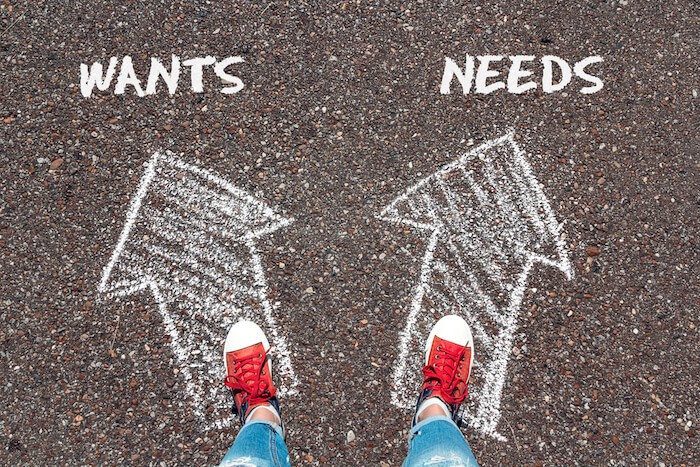 How is God positioning me right now so that I might more greatly depend upon Him?
How is God, right now, providing for me all I need?
My hope and my prayer is that as we reflect on these two questions, God will bring answers to mind, revealing to us with clarity His positioning and His provision, enabling us to be a people who “rejoice always, pray continually, [and] give thanks in all circumstances; for this is God’s will for [us] in Christ Jesus” (1 Thessalonians 5:16-18).
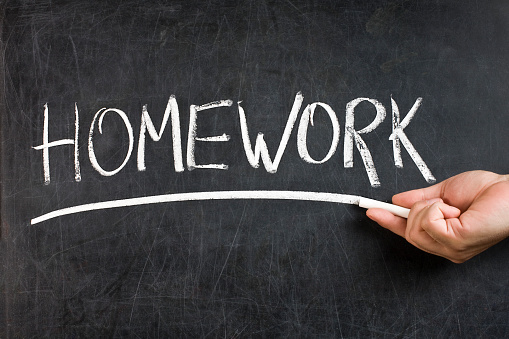 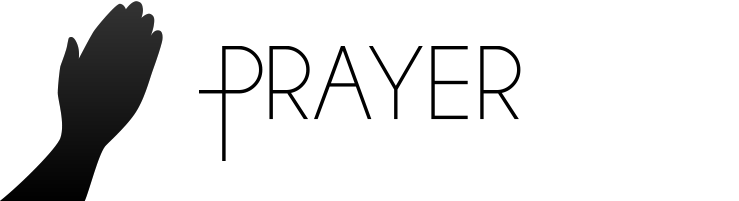